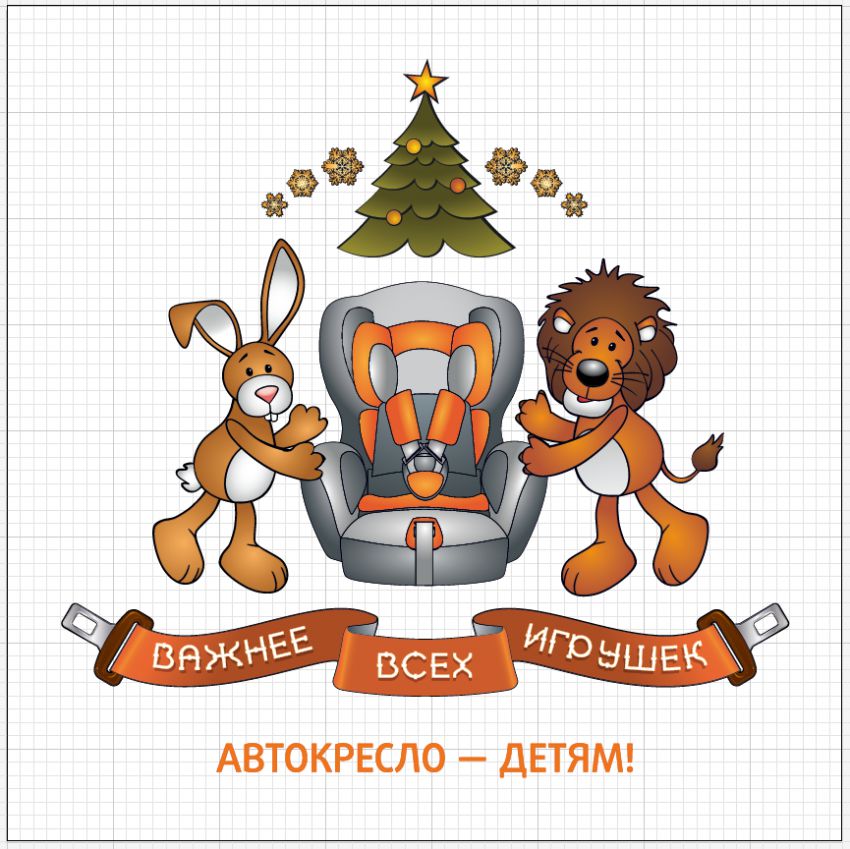 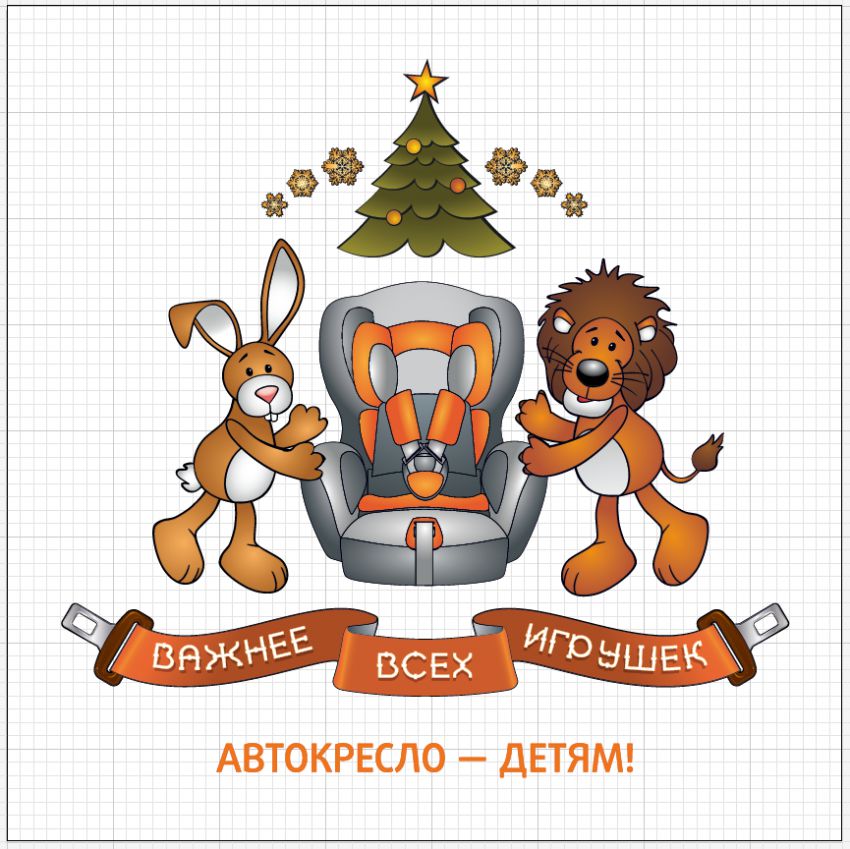 Чудо-кресло есть у нас,Это кресло просто класс.Синее и красное,И очень безопасное.Если сяду я в него,Пристегну ремни,Ехать можно нам легко.Ждет удача нас в пути.
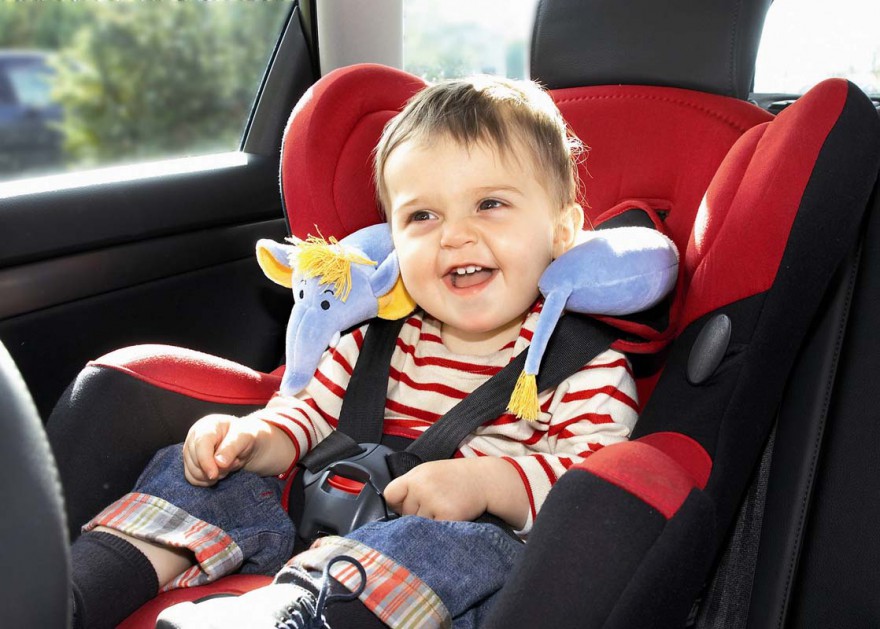 Маленькому Сашеньке,
Если он не в кресле,
Ехать очень страшно
И не интересно.
Если ж в кресло Саша сел,
То доволен он и смел.
Я сегодня был в восторге
Видел кресло у Егорки.
Сбережет оно его,
Когда едет он в кино.
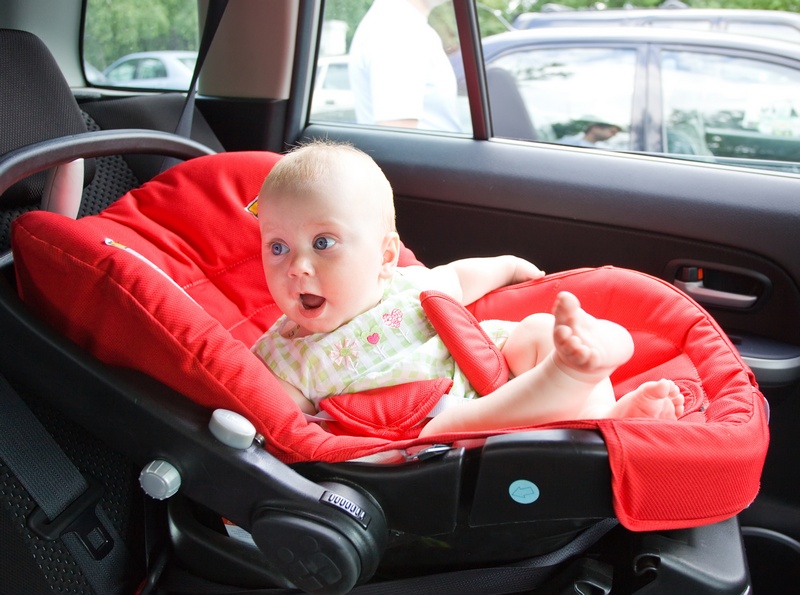 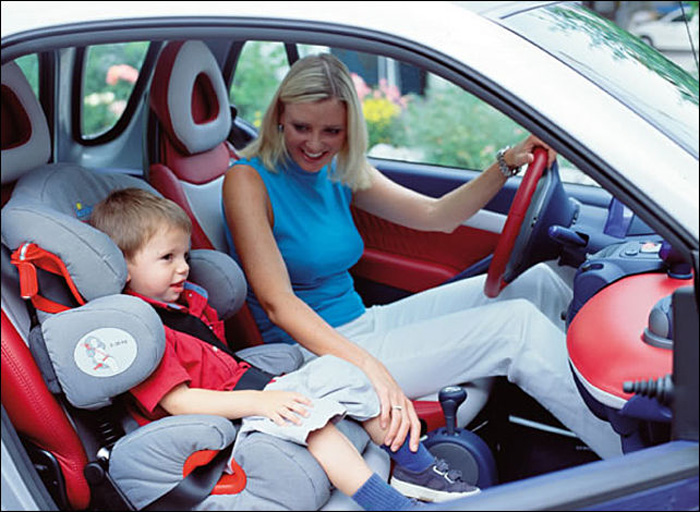 Мама мне купила кресло,
Кресло не обычное.
Кресло безопасное.
С этим креслом не боюсь
Ни какой дороги.
Пусть меня быстрее мчит
Мама по дороге.
Спросила Катю Свету:
- Что такое автокресло?
- Отвечает Свете Катя,
- Это значит, безопасно!
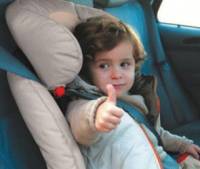 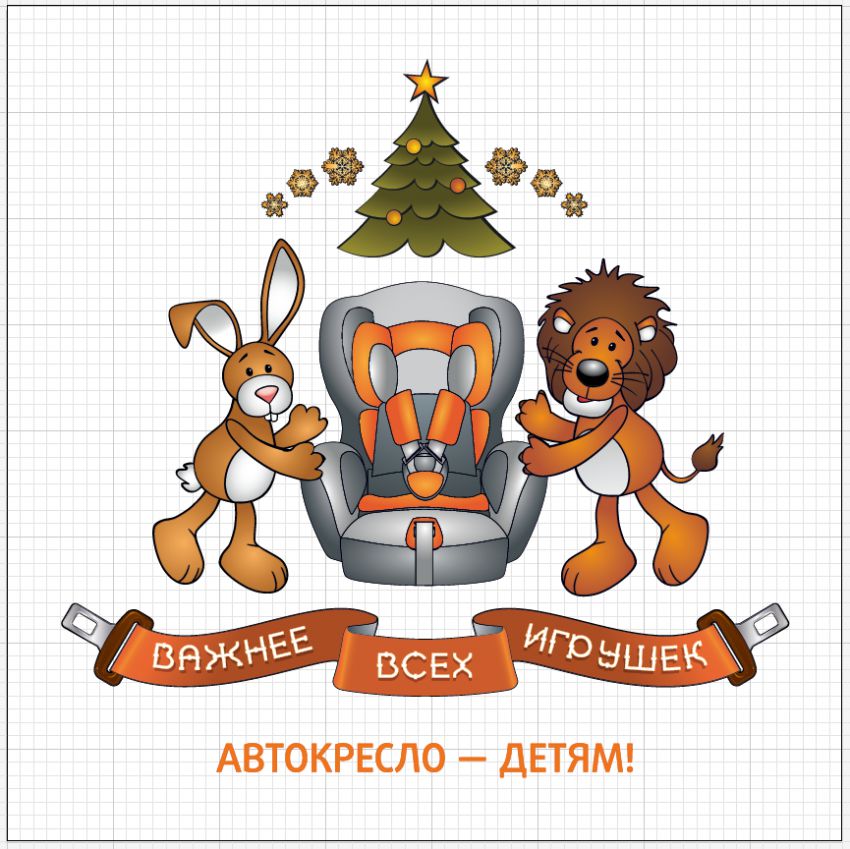